Future Real Conditional
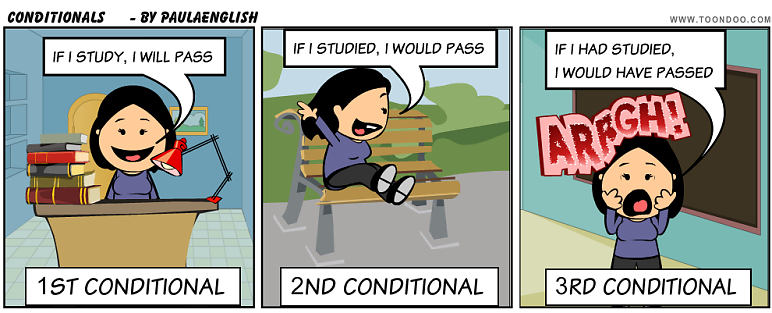 CONDITIONAL            If = SI
USE
The Future Real Conditional describes what you think you will do in a specific situation in the future. Although this form is called "real", you are usually imagining or guessing about the future. Too it is called "real" because  it is possible that the action might occur in the future.

Examples:
                          Conditional					RESULT
If I go to my friend's house for dinner tonight,   I will take a bottle of wine or a dessert.
RESULT				Conditional
Jerry will help me with my homework                 if he has time.
FORM   IF = SI 
Conditional                                                 RESULT
[If / When ... Simple Present ...,    ... Simple Future ...]
RESULT                            Conditional
[... Simple Future ...     if / when ... Simple Present ...]

EXAMPLE:
CONDITIONAL                            RESULT
If the weather is nice, she will walk to work.
She will walk to work If the weather is nice
QUESTIONS 
In questions we have to do the questions in the result 
Example:
 If we have a day off from work, we will go to the beach.
 we will go to the beach  If we have a day off from work.
Will we go to the beach If we have a day off from work?
Yes, we will
No, we won’t
Where will we go if we have a day off from work?
To the beach

BE CAREFUL
Never use will in the if conditional 
If you will hurry, you will catch the bus. Incorrect
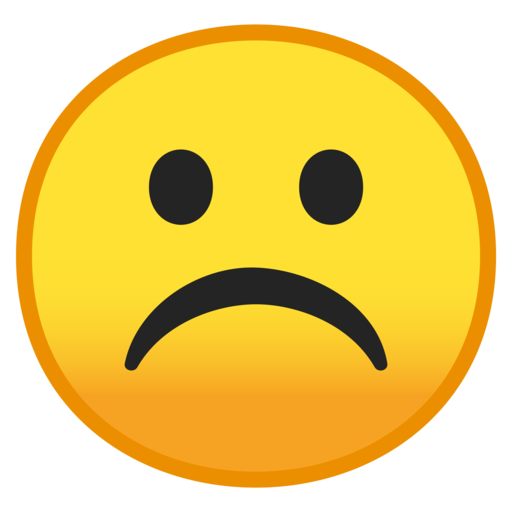